What’s DrivingAutonomous Vehicles?
Peter Rafferty
Researcher, UW-Madison College of Engineering
TSM&O Program Manager, Wisconsin TOPS Lab
Director, Wisconsin AV Proving Grounds
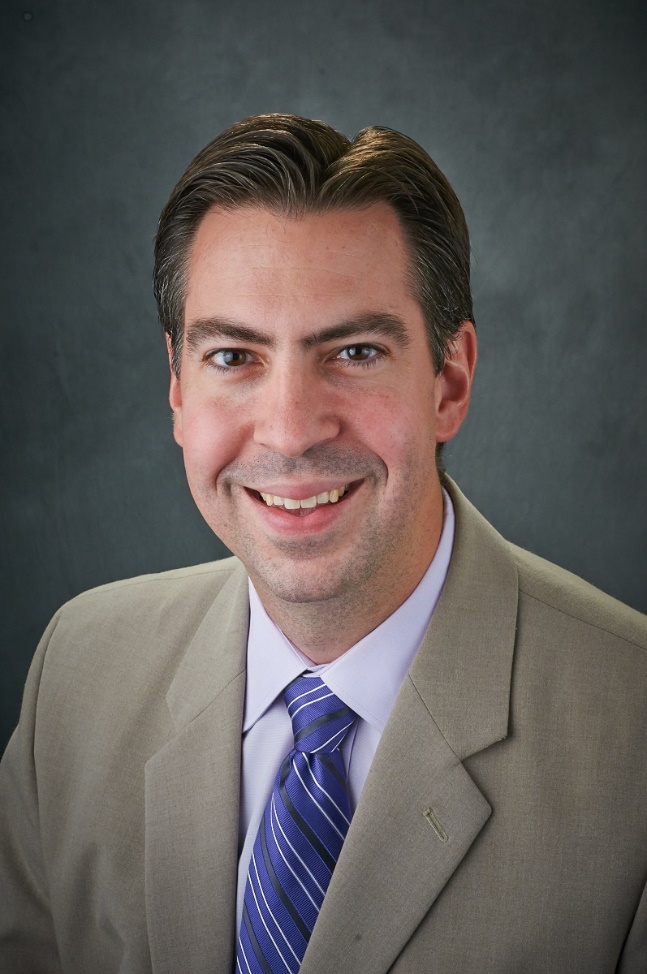 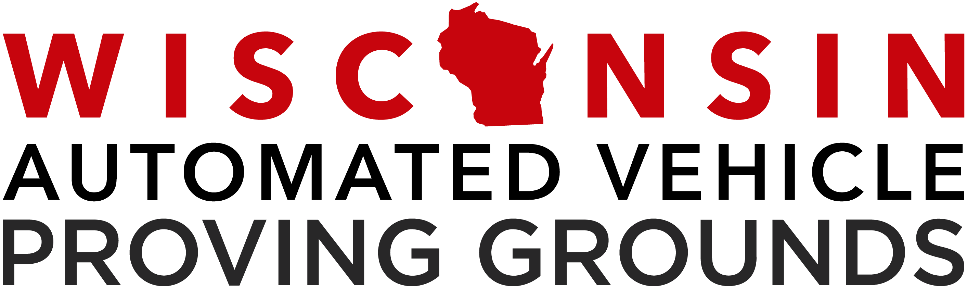 Outline
What is an AV? (…it depends…)
R&D and the Wisconsin AV Proving Grounds
Trends, Challenges, and Implications
An Introduction
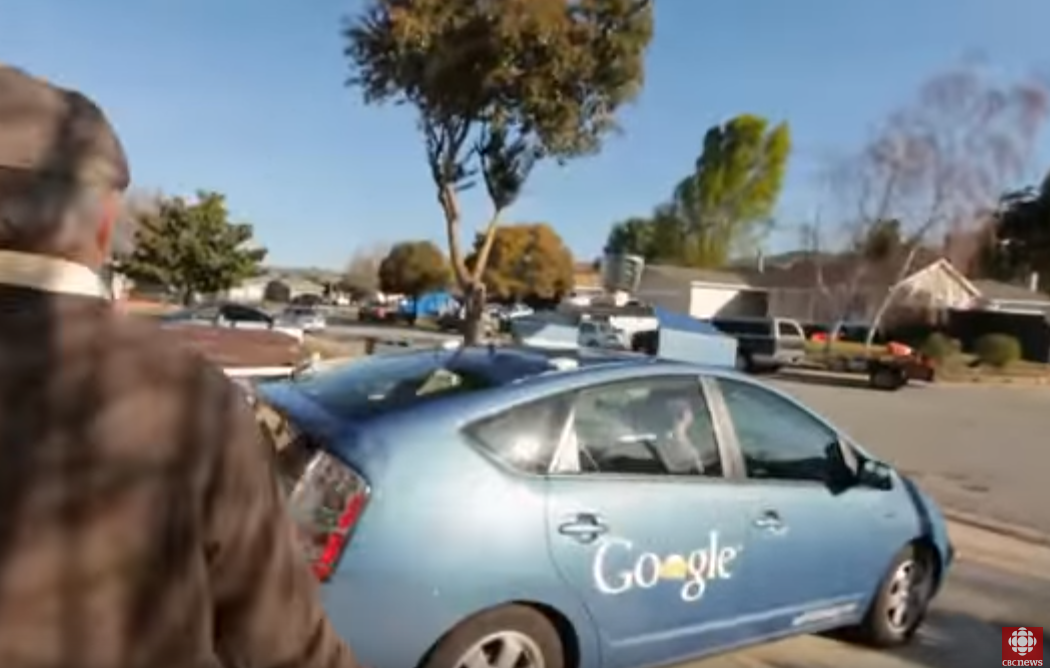 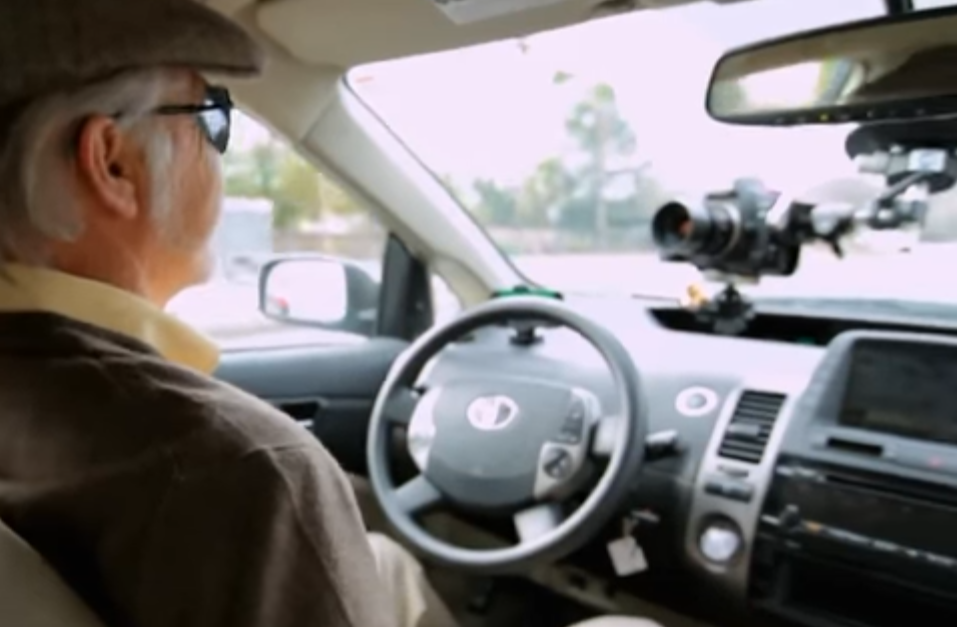 [Speaker Notes: https://www.youtube.com/watch?v=OXRQ7SMn0wI
Note that as amazing as this is, this is “old” news already - this video is from Sep ‘14 (almost three years ago)]
What is an AV?(…it depends…)
AVs Take Many Forms
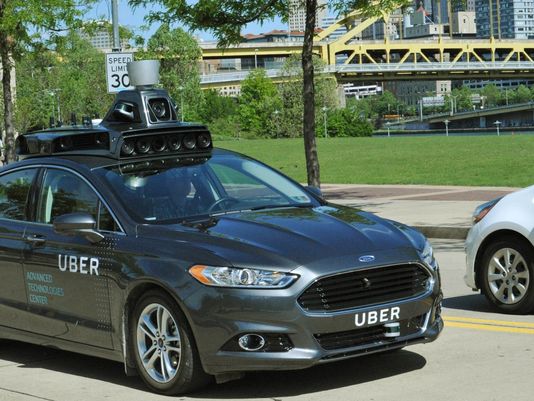 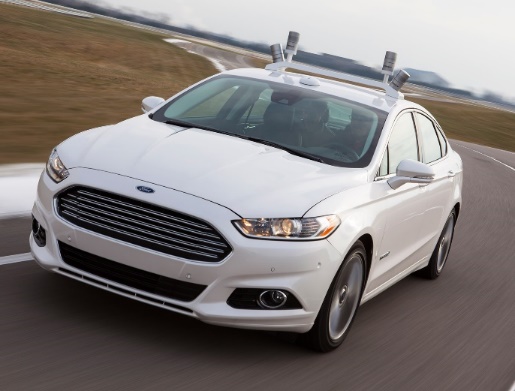 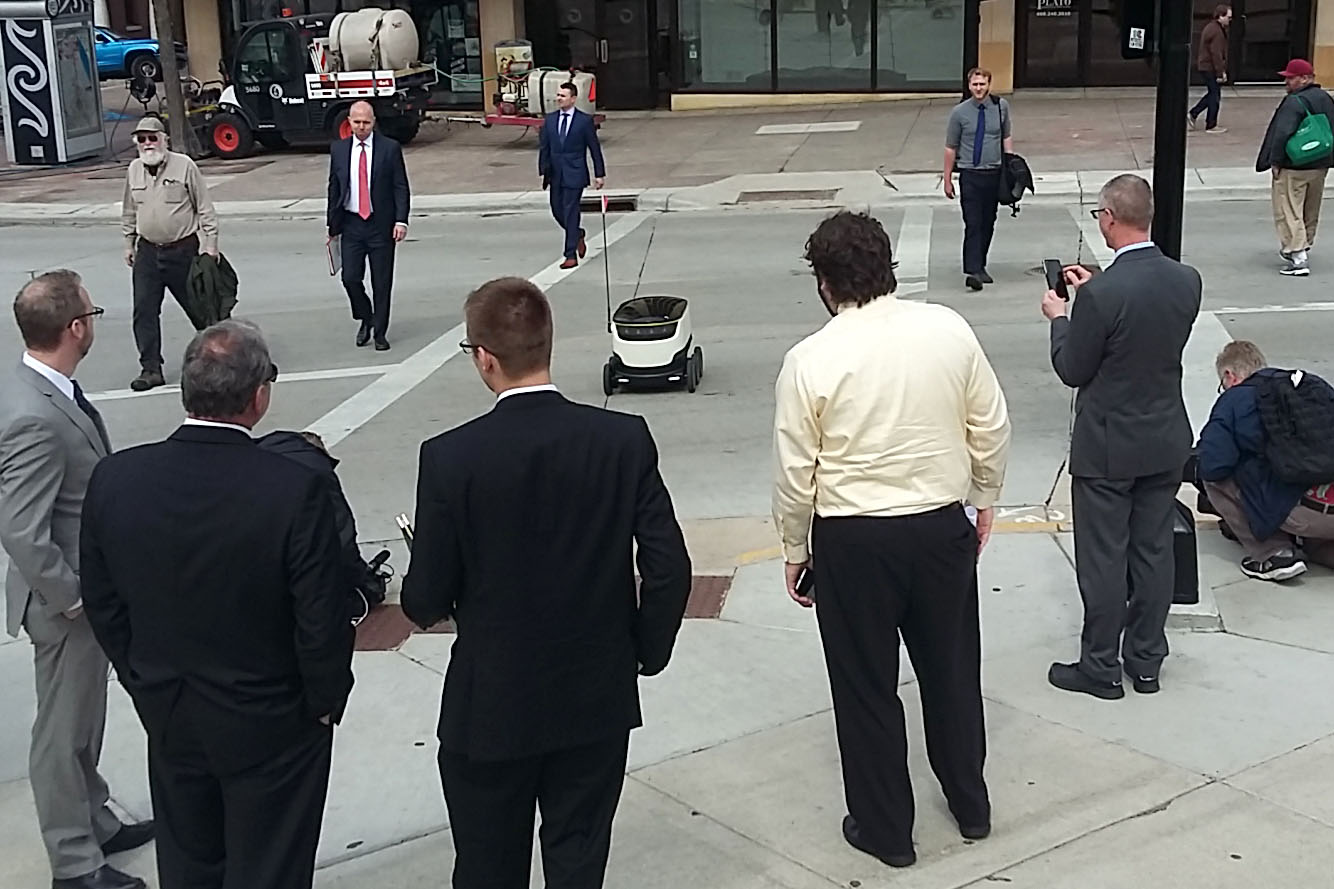 P.D.D.
FORD
UBER
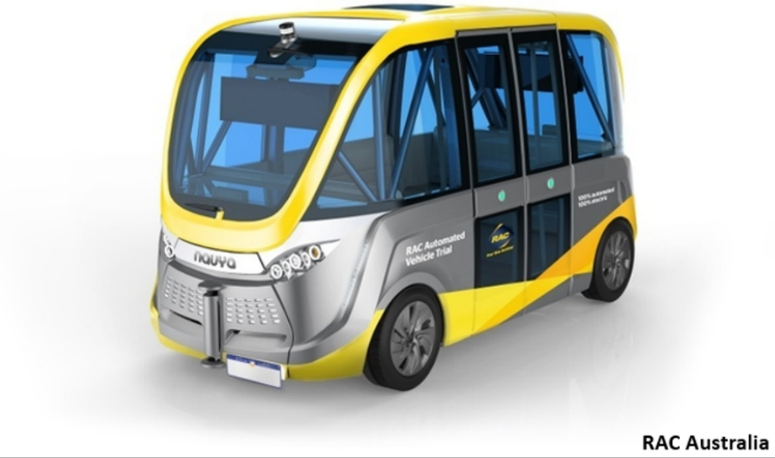 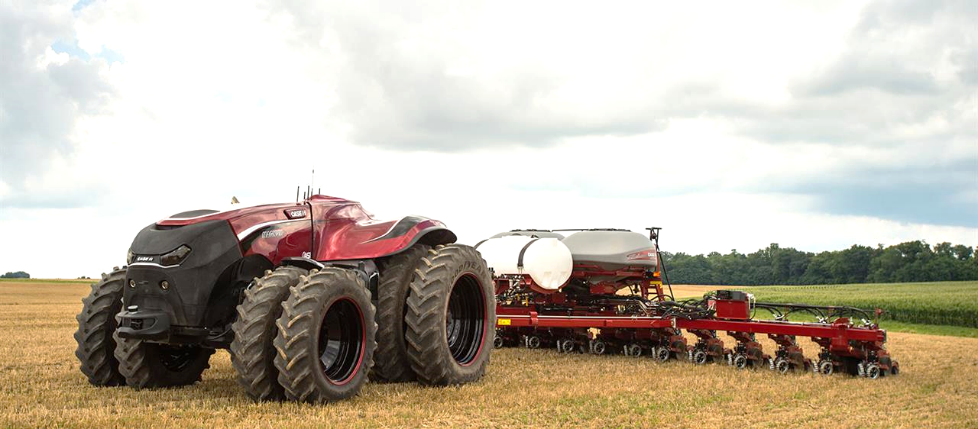 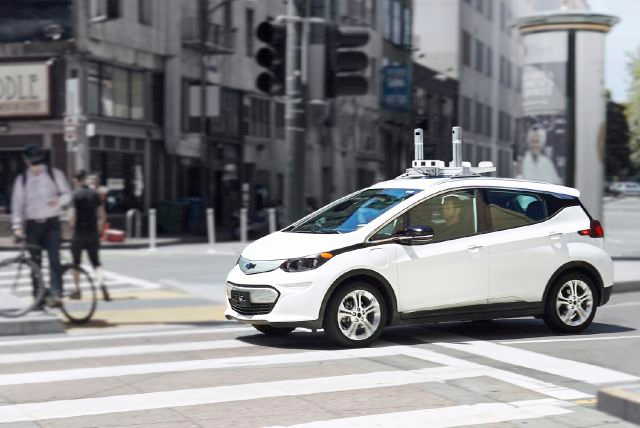 CASE IH
NAVYA
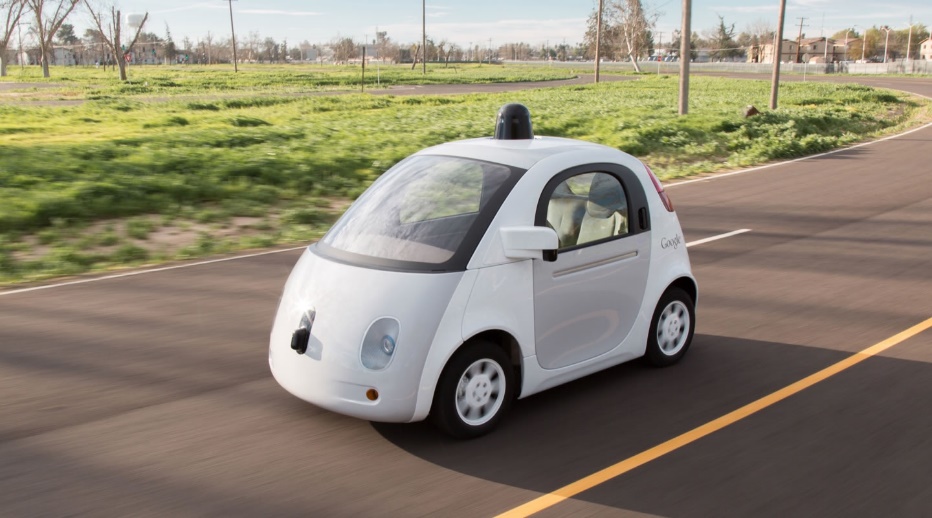 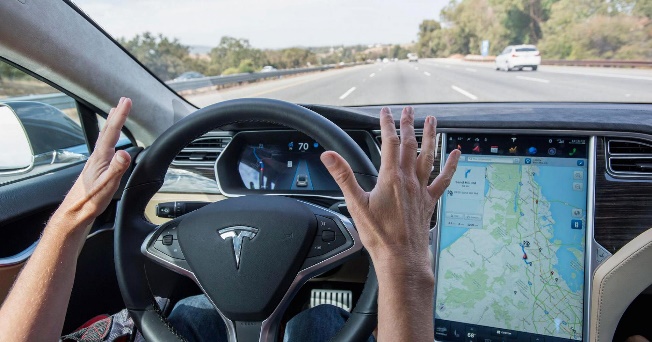 GM
GOOGLE
TESLA
How AVs Operate
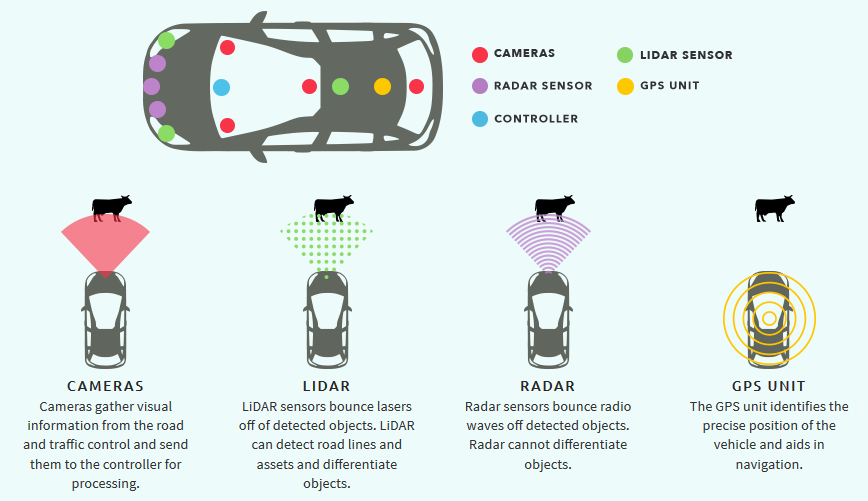 [Speaker Notes: And…
Gyro sensors, accelerometer, etc.
Hardware and software processing
Connectivity (WiFi, BlueTooth, 4G/5G, DSRC)
High-resolution basemap]
How They See…
SAE Levels of Automation
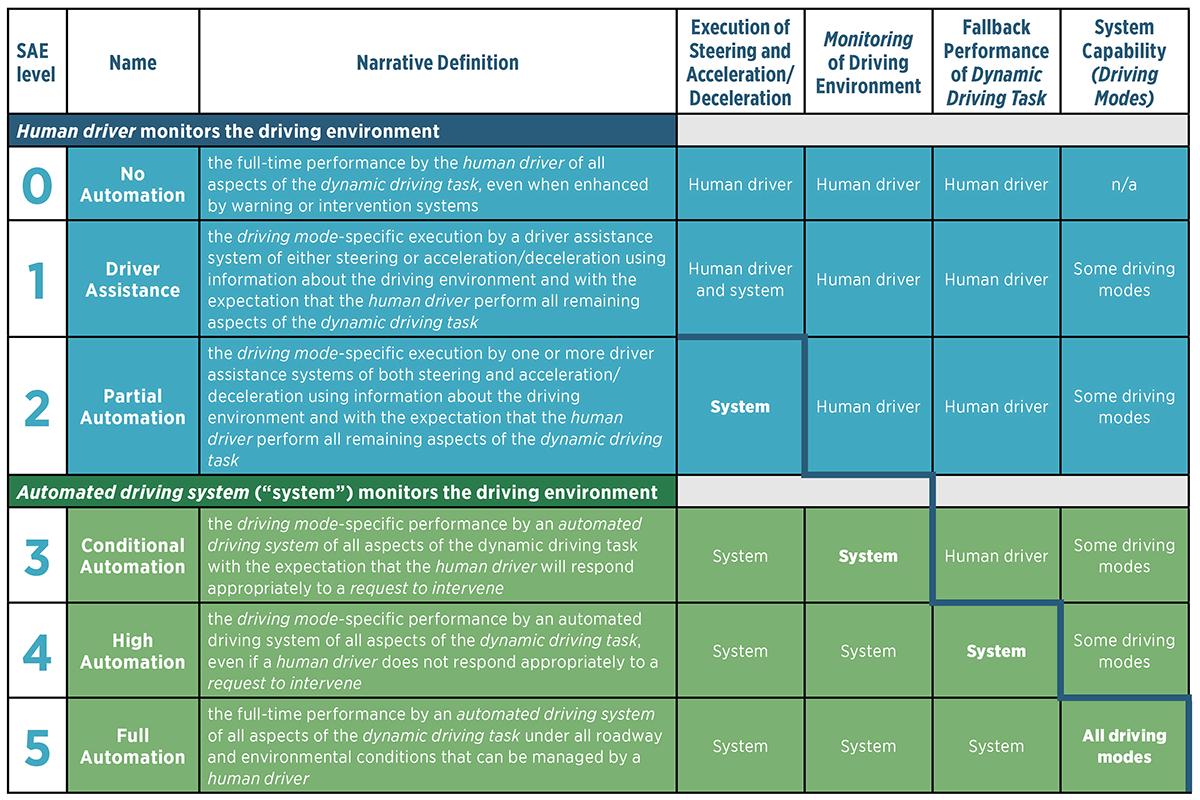 Federal AV Policy
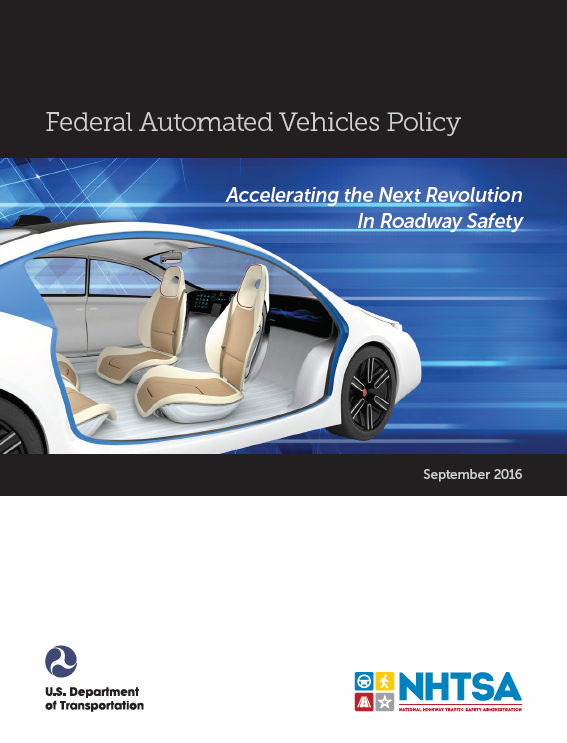 Released September 20, 2016
Guidelines, not regulations
Proposes a 15-point safety assessment
Model State Policy
(An) AV Timeline
2100
R&D and the WisconsinAV Proving Grounds
AV Issues are Complex
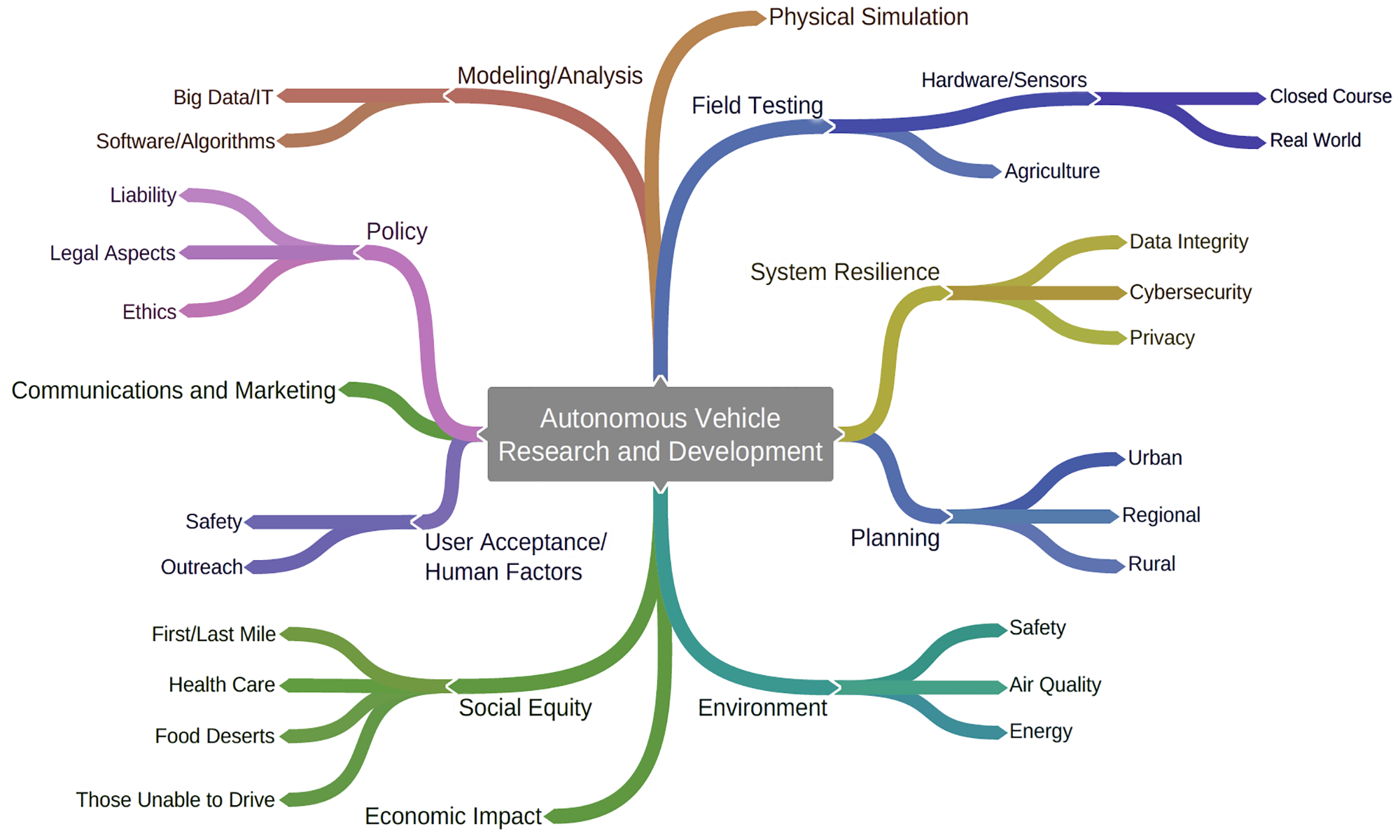 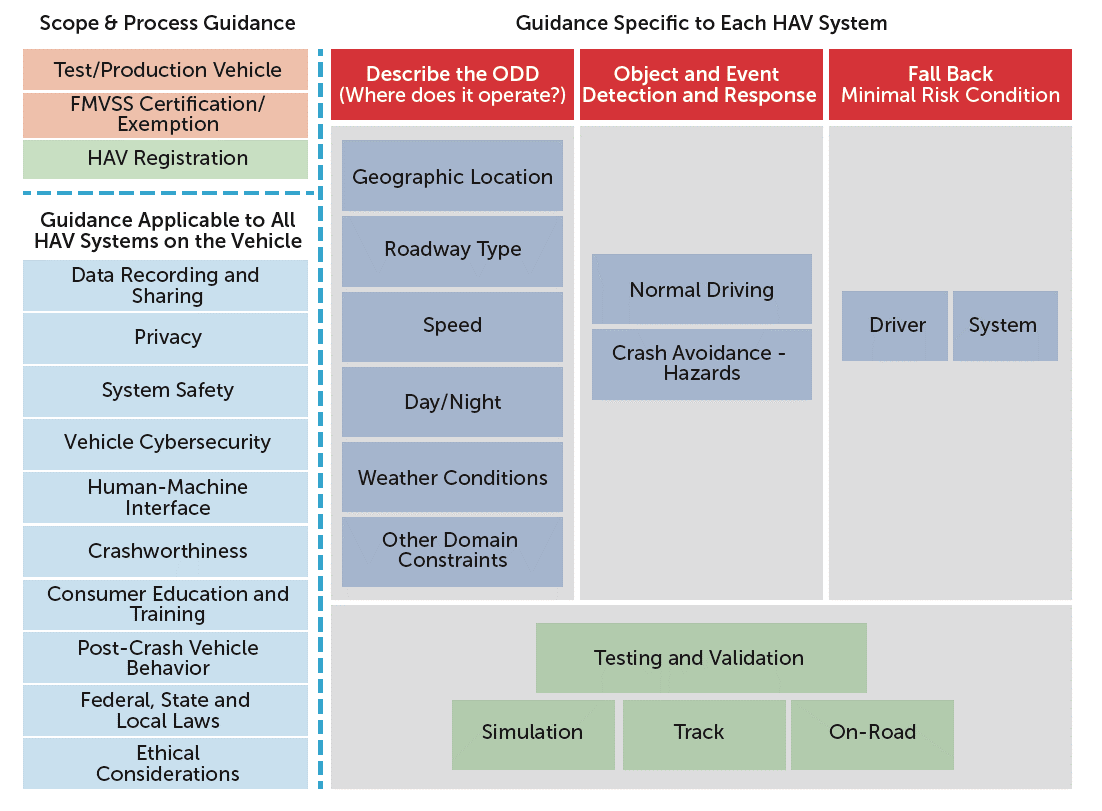 Our Regional Position
Great Lakes Megaregion
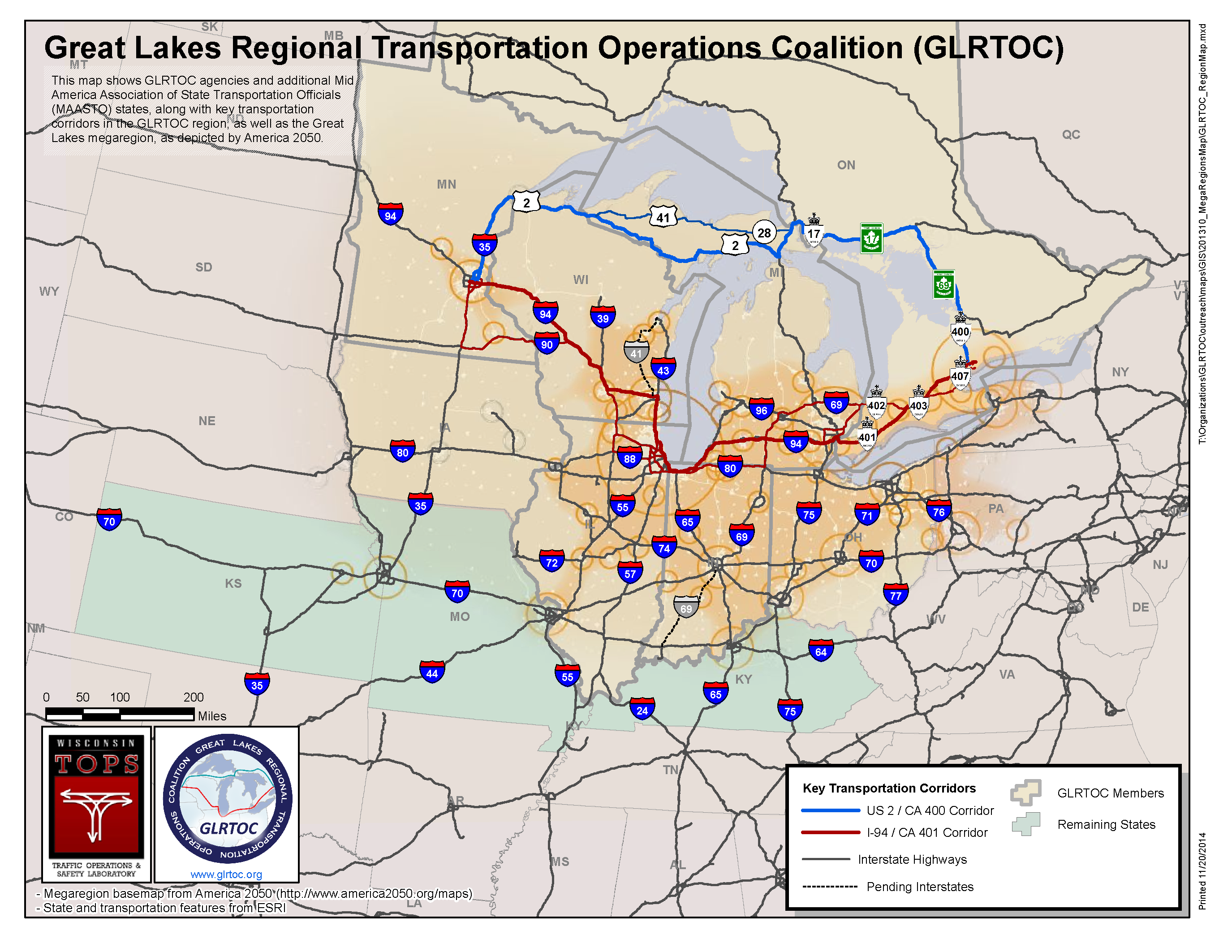 Great Lakes60M pop.
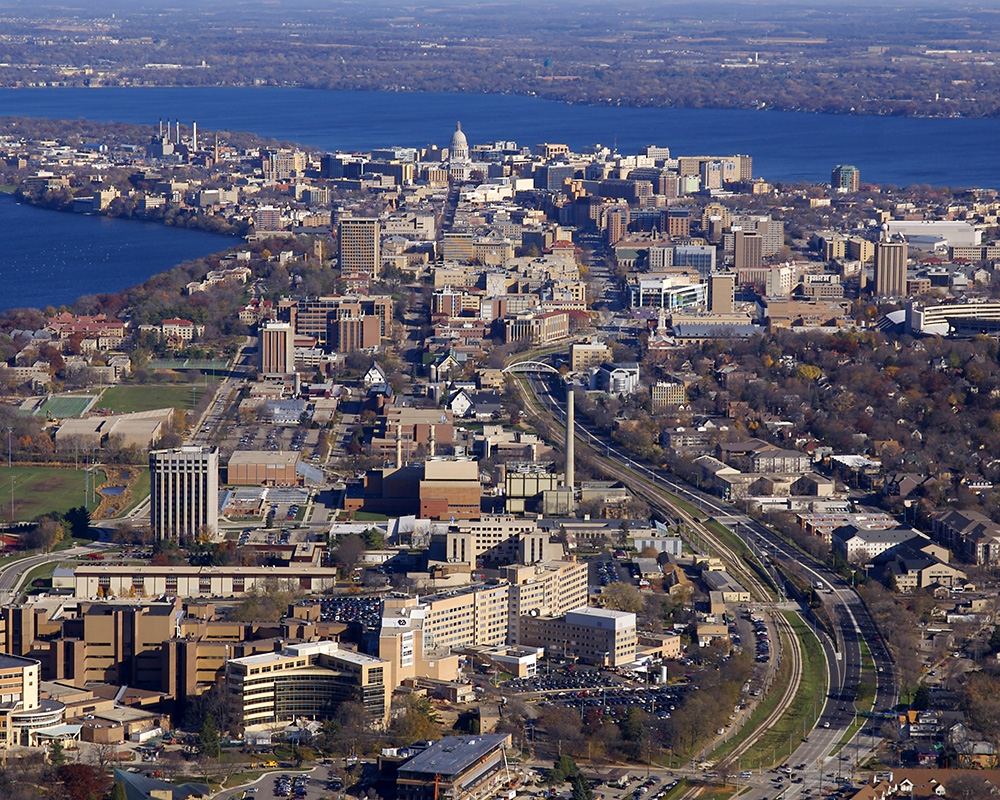 City of Madison
Smart Cities Context
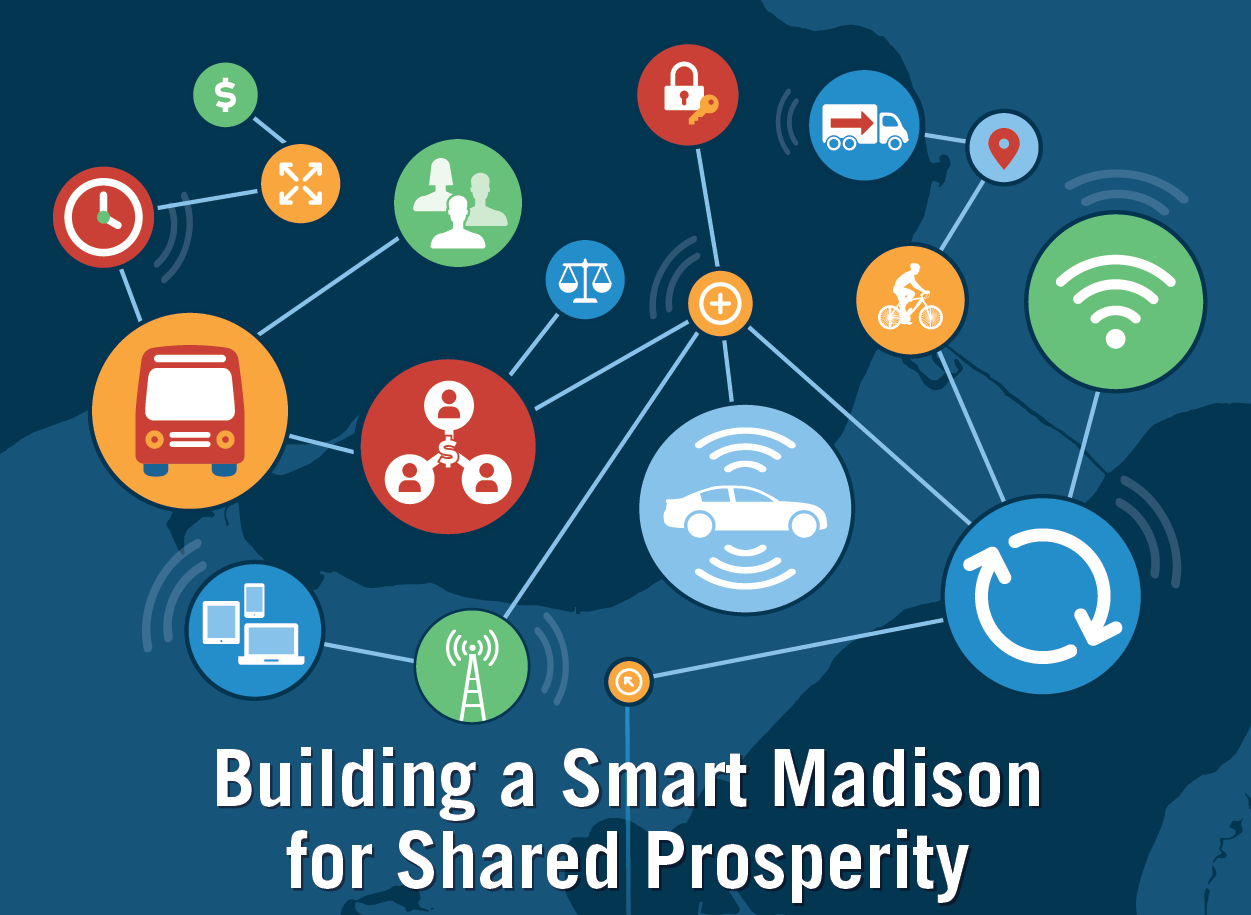 USDOT Solicitation
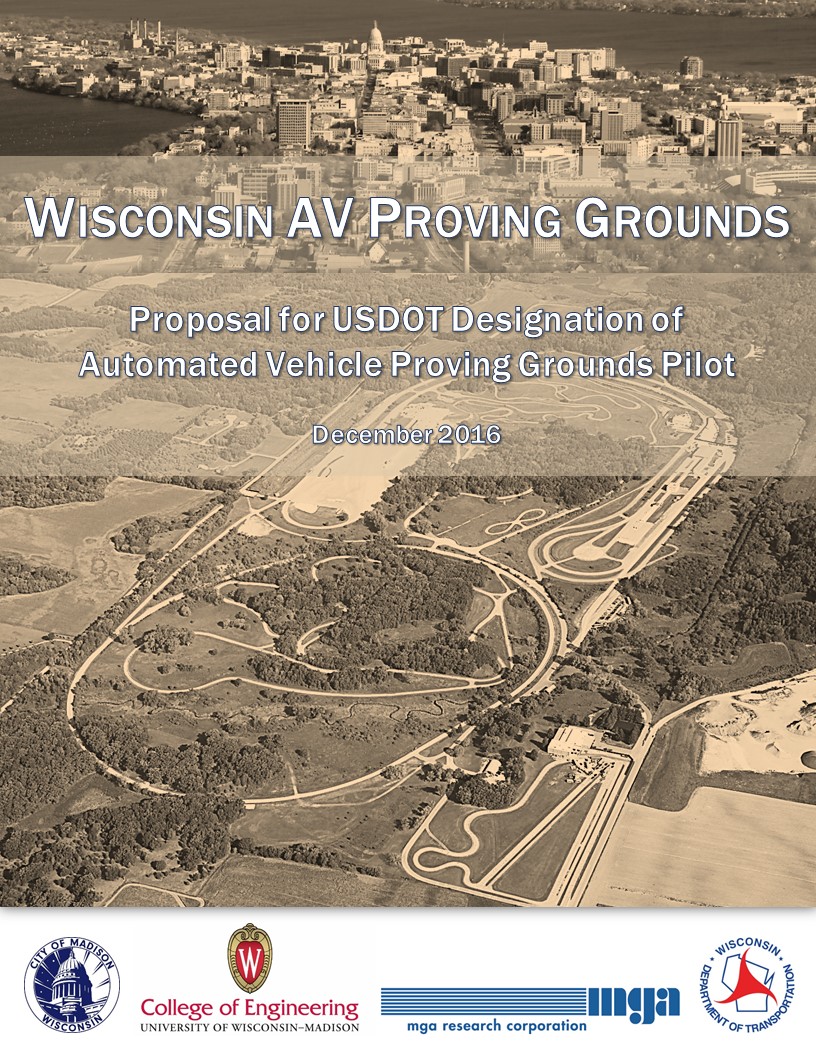 December 2016
Peer network
No funding
Ten Designated AV Proving Grounds
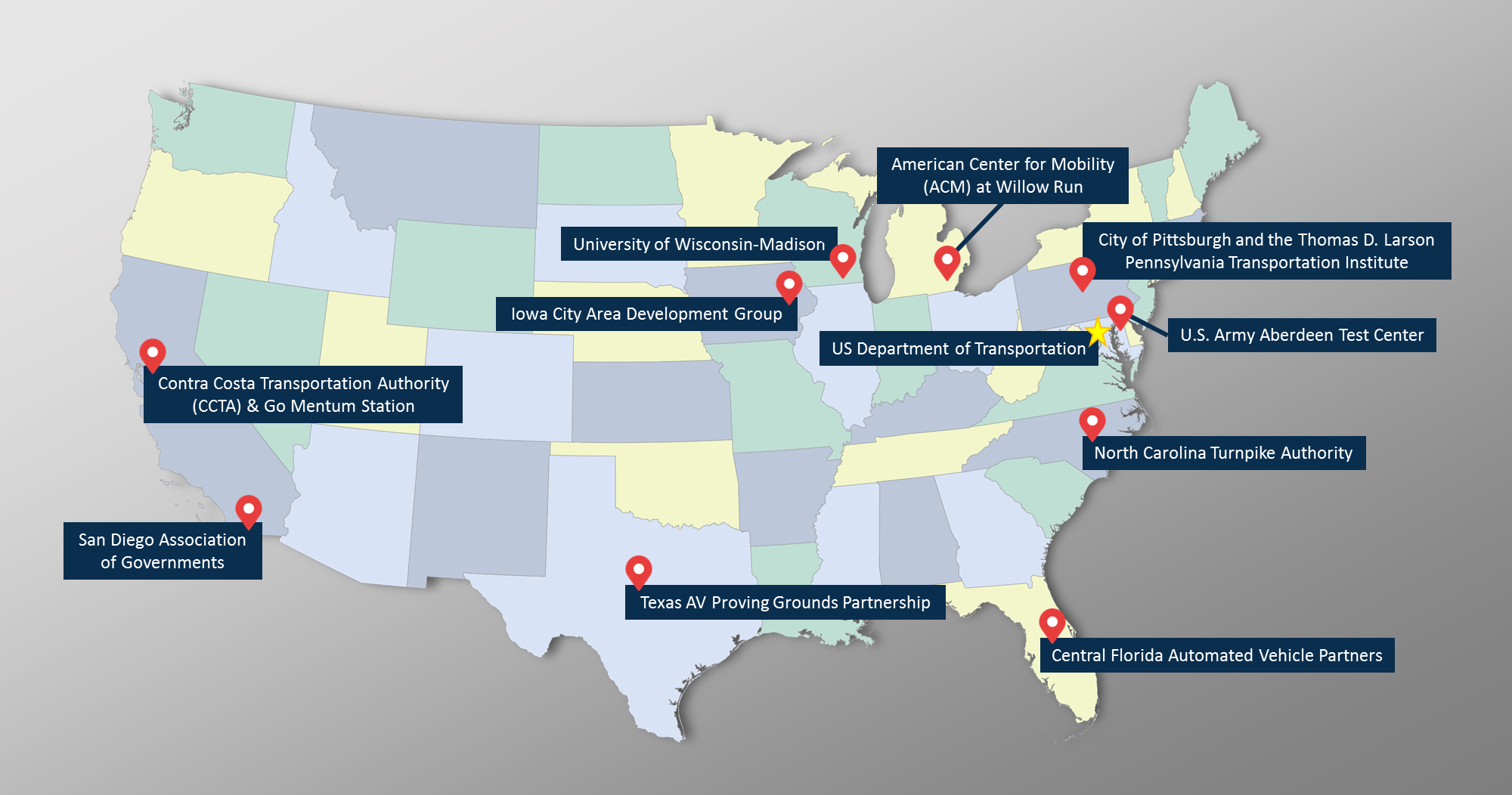 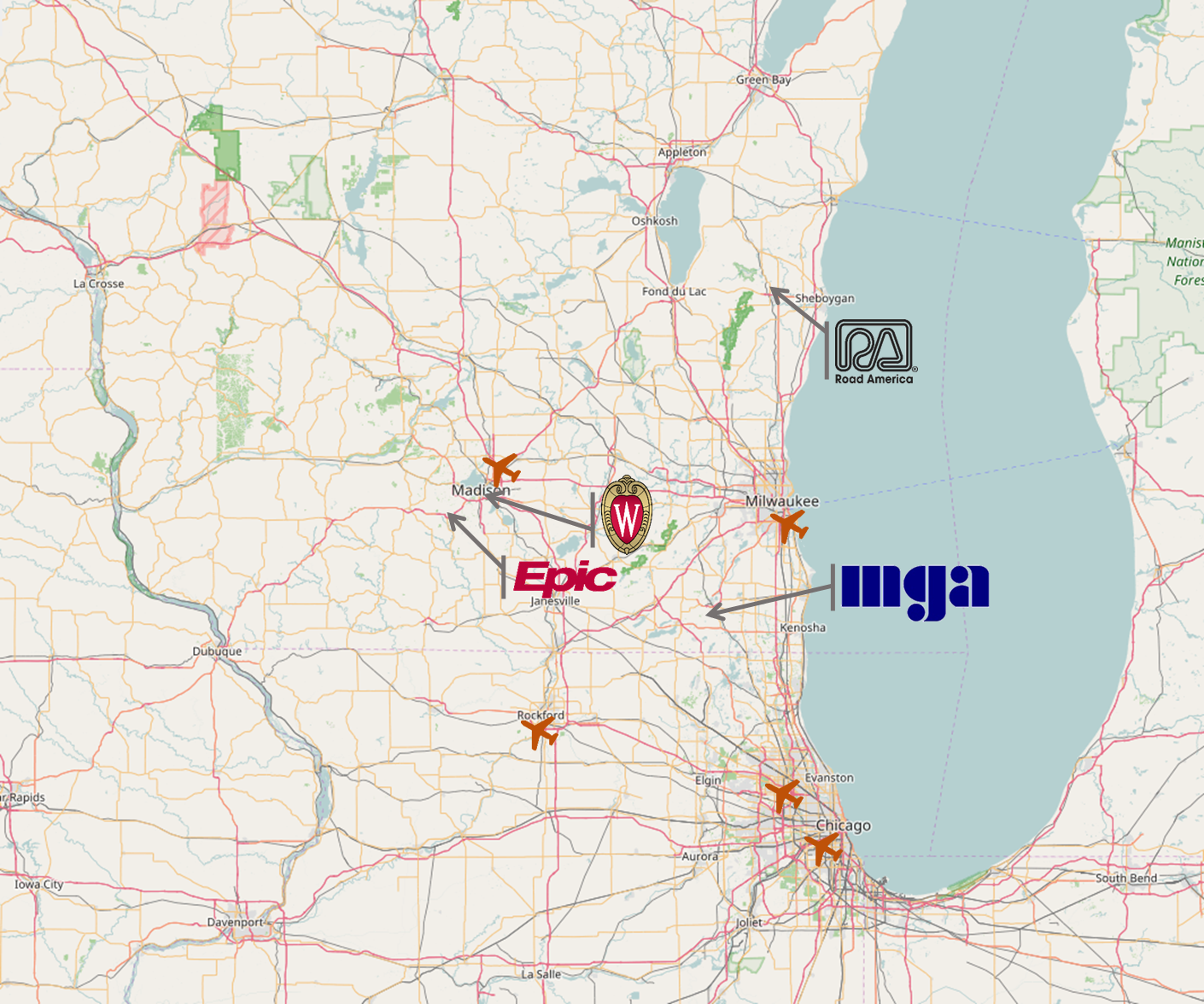 Wisconsin Partners
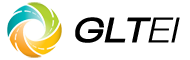 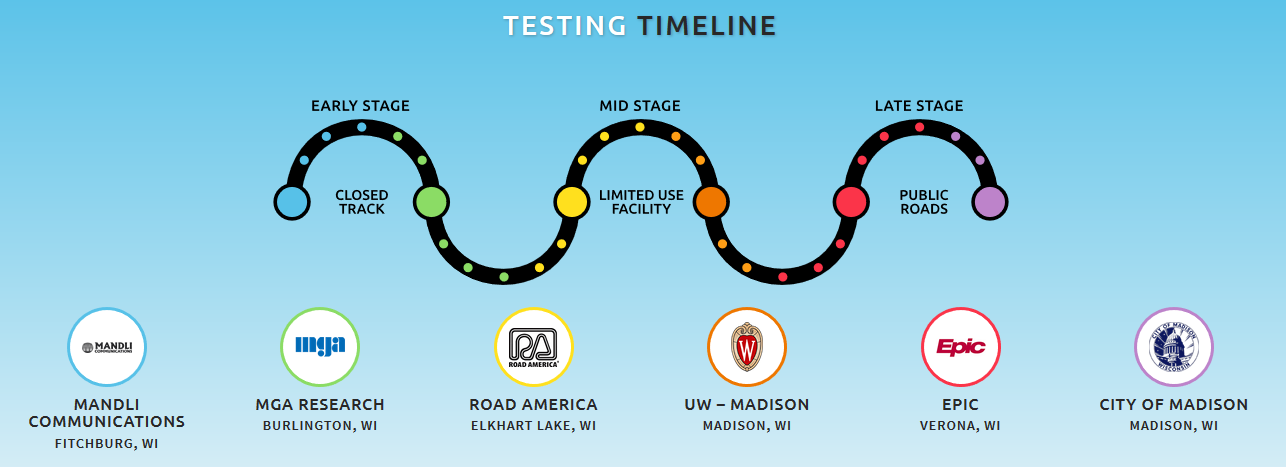 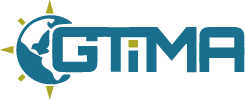 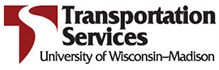 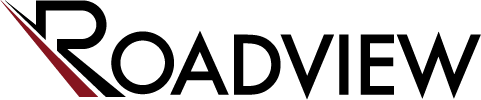 Mandli / Roadview
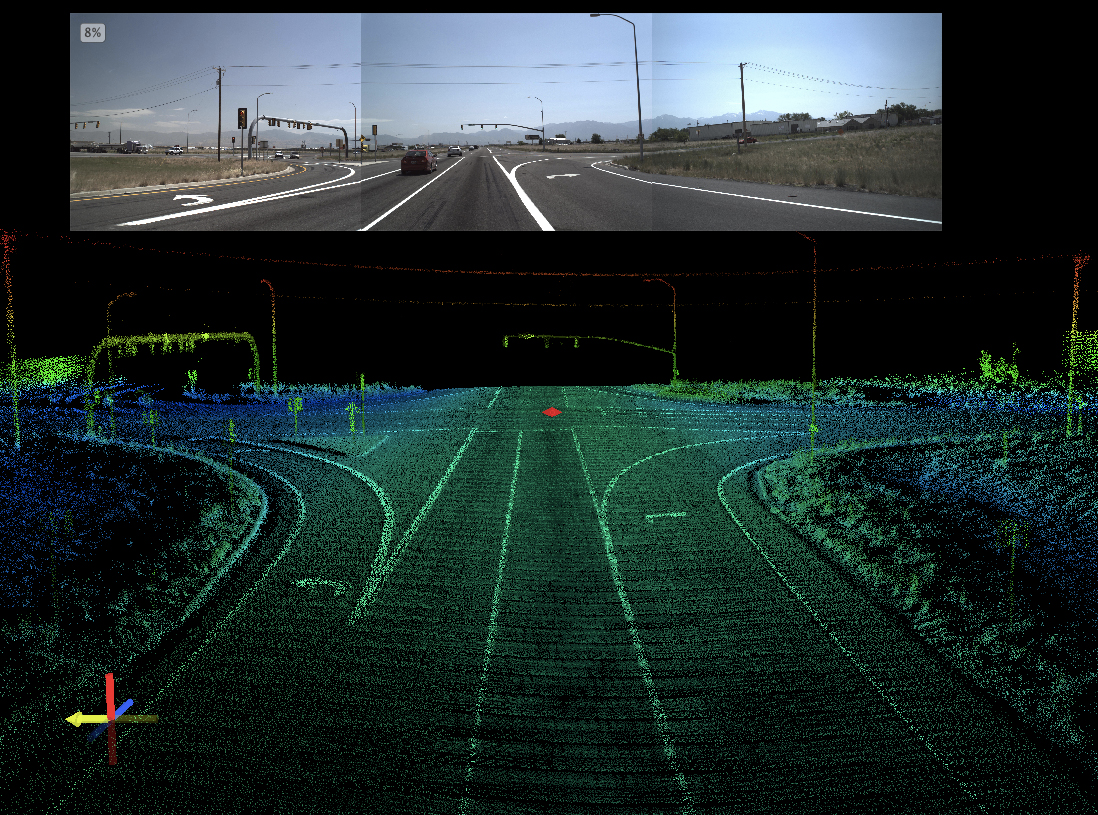 LiDAR and Basemapping
MGA Research, Burlington
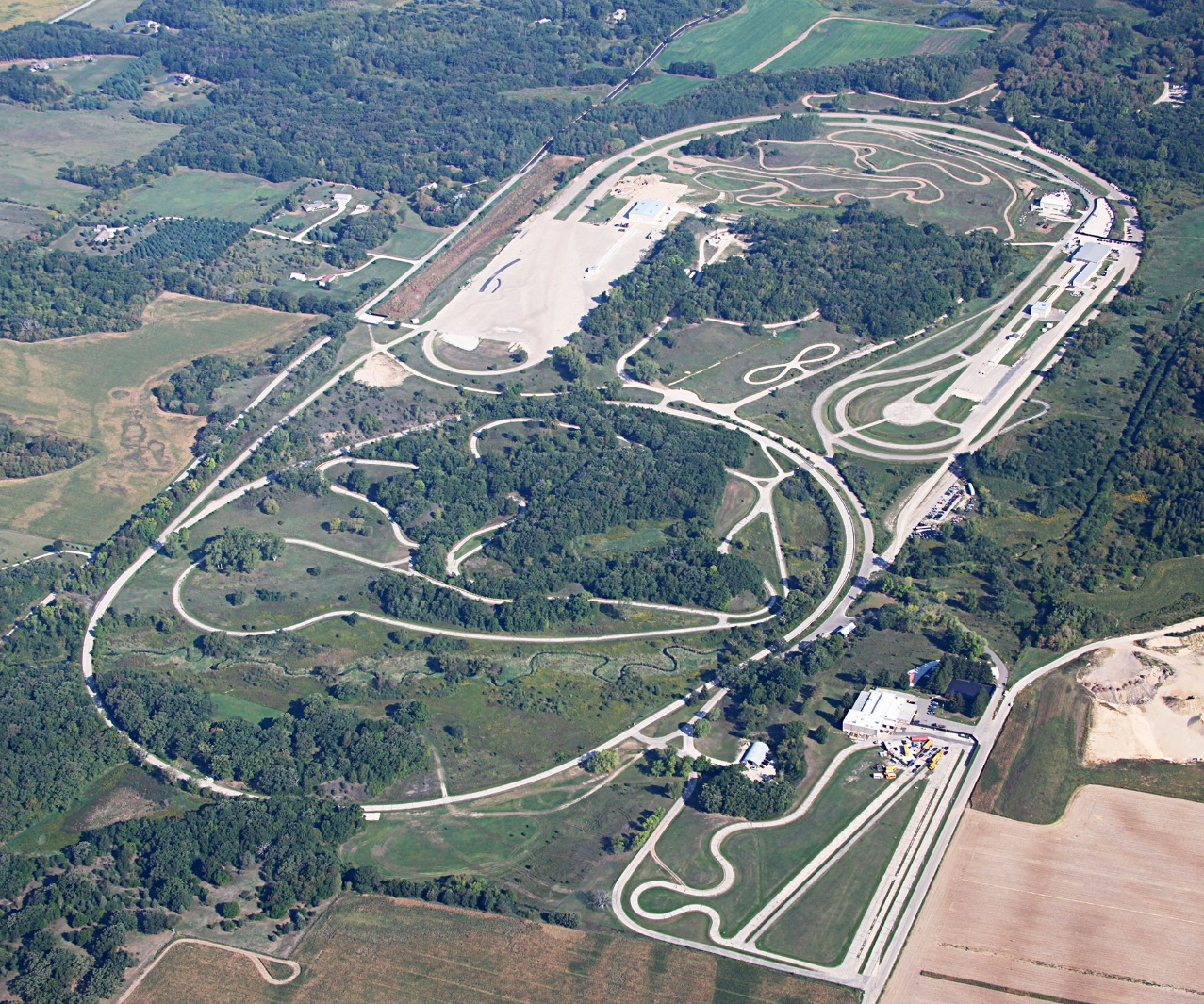 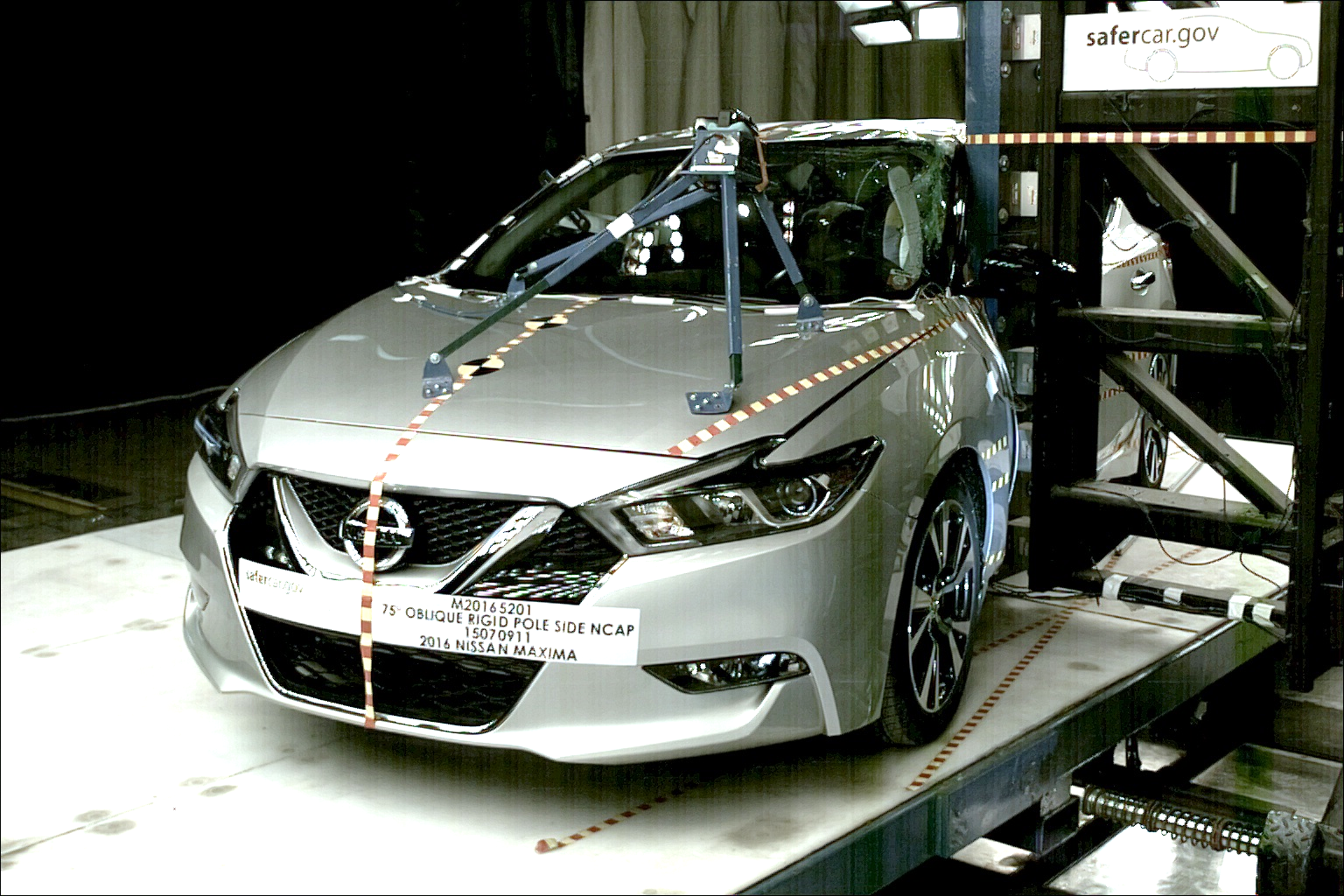 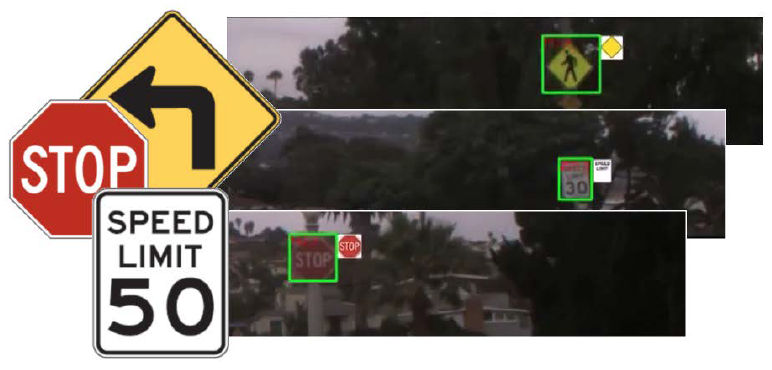 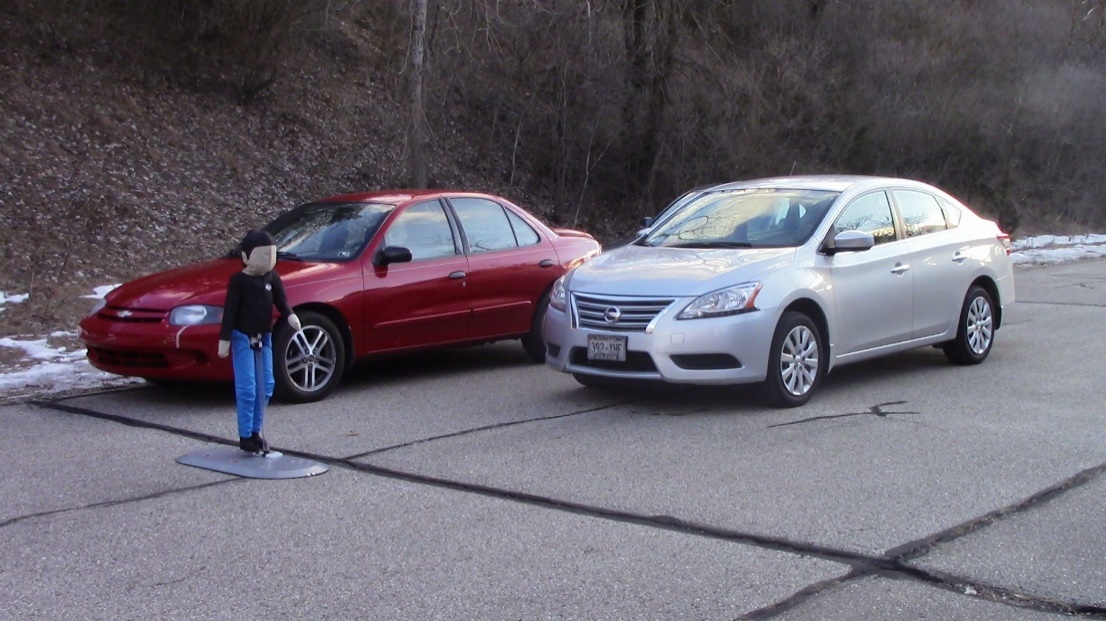 400 acres, private and secure
Road America, Elkhart Lake
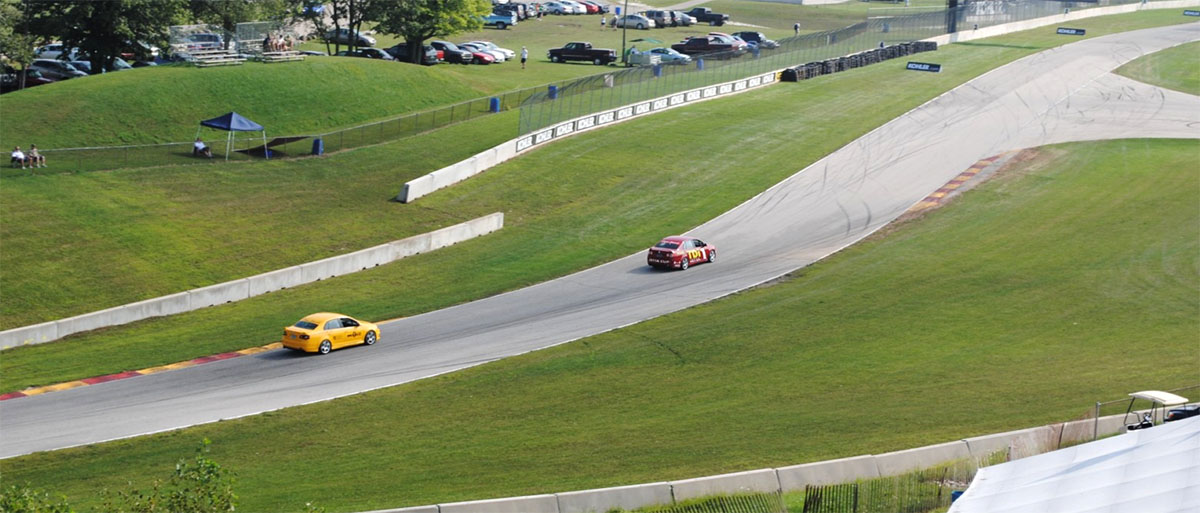 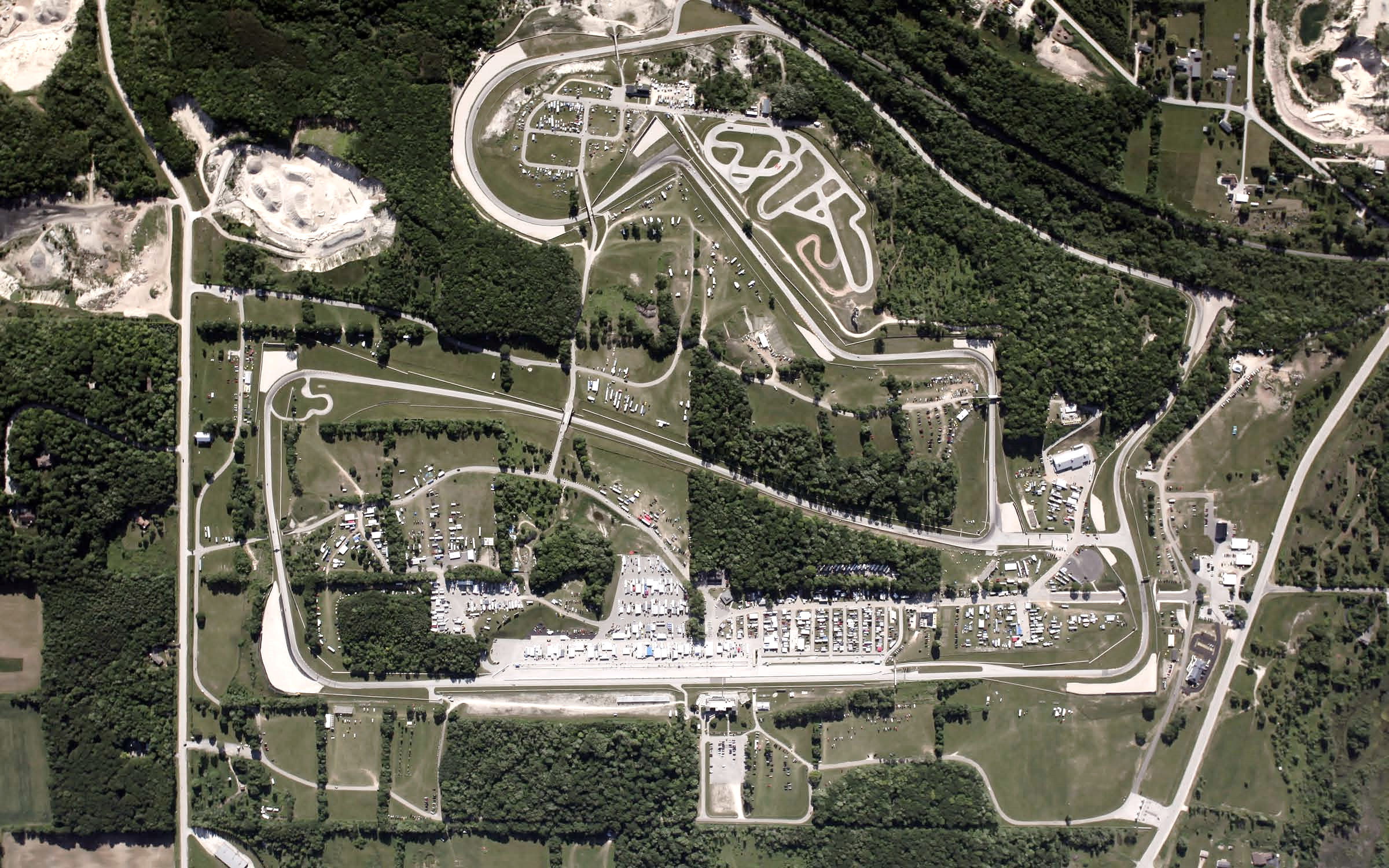 Road track: 4.05-mile length, 30-foot width
1-mile combo paved-dirt track
12+ miles off-road
10+ miles access roads
Major race events and media presence
R&D Focus Areas
Technology: test environments, vehicles, sensors, hardware, software
Infrastructure: connected data, basemapping, exchange protocols, interactions
Governance: policy, regulations, standards, acceptance, certification
Governance
Technology
Infrastructure
Regulation and Policy
Modeling &
Analysis
Physical  Simulation
Privacy &   Security
Liability &Insurance
PolicyEvolution
LegalEnviron.
Field Evaluation
Regulatory &Enforcement
Federal, State, and Municipal Roles
Trends, Challenges,and Implications
Traffic Fatalities Rising
Nationally,two-year increase
Approaching40,000 deaths
Wisconsin:
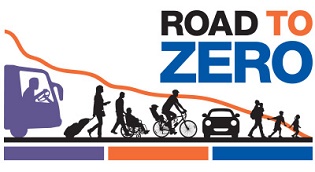 Pedestrian deaths now up to 15% of all traffic deaths
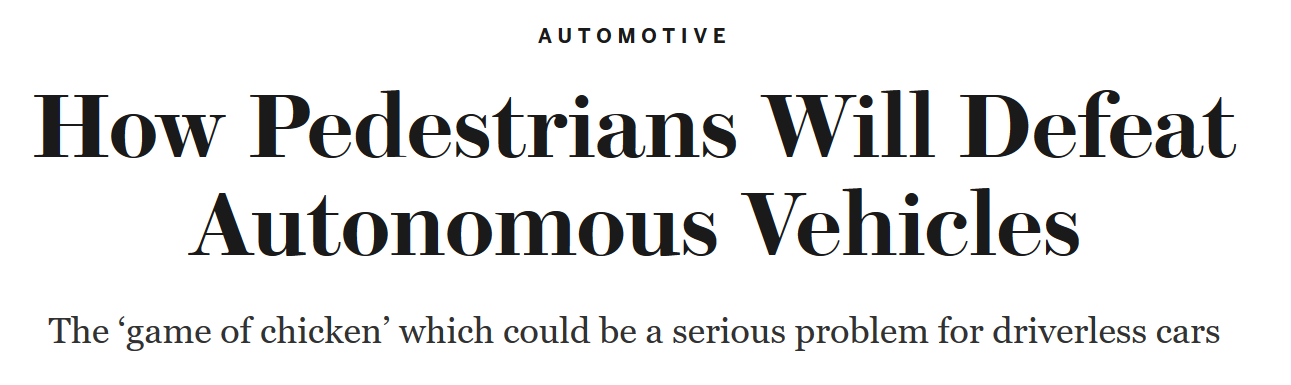 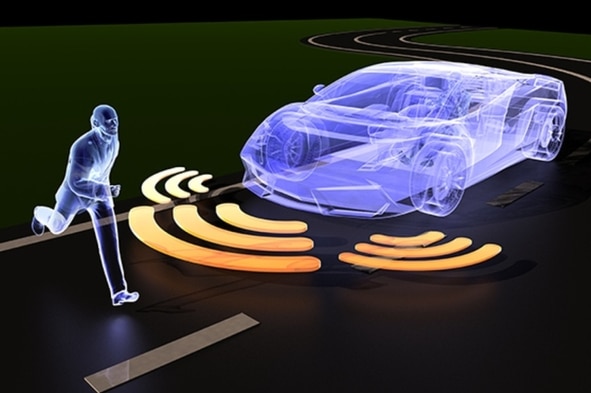 The Messy Middle
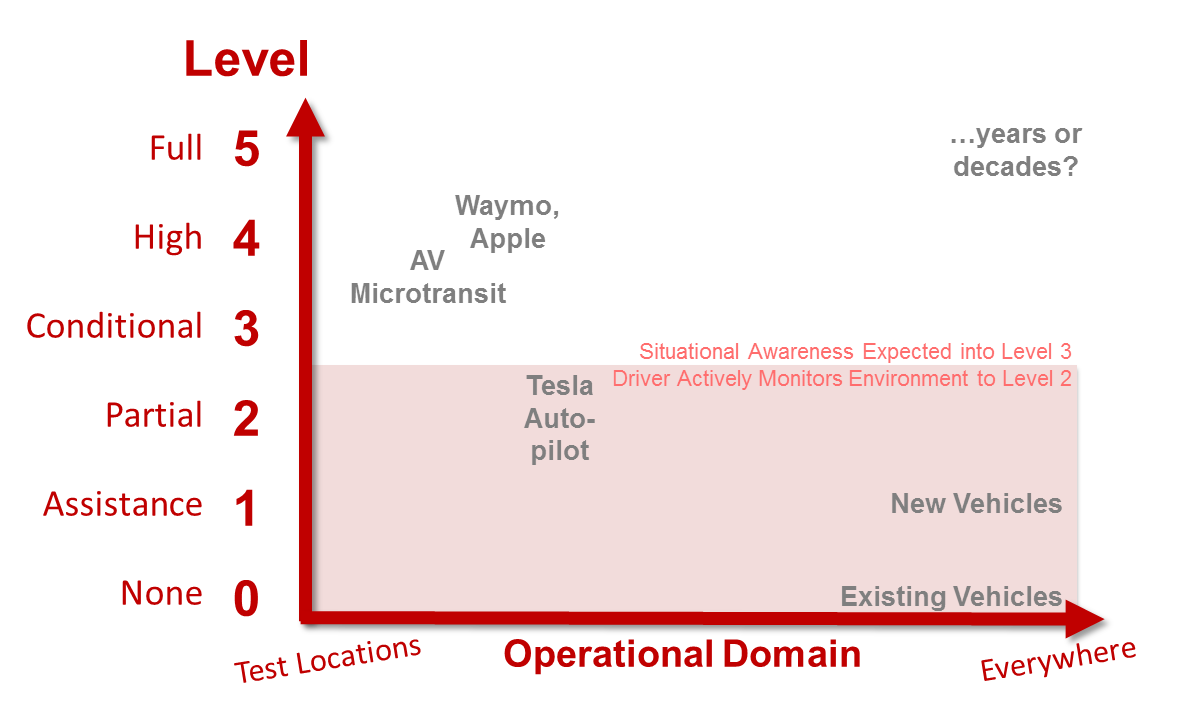 Partial Automation
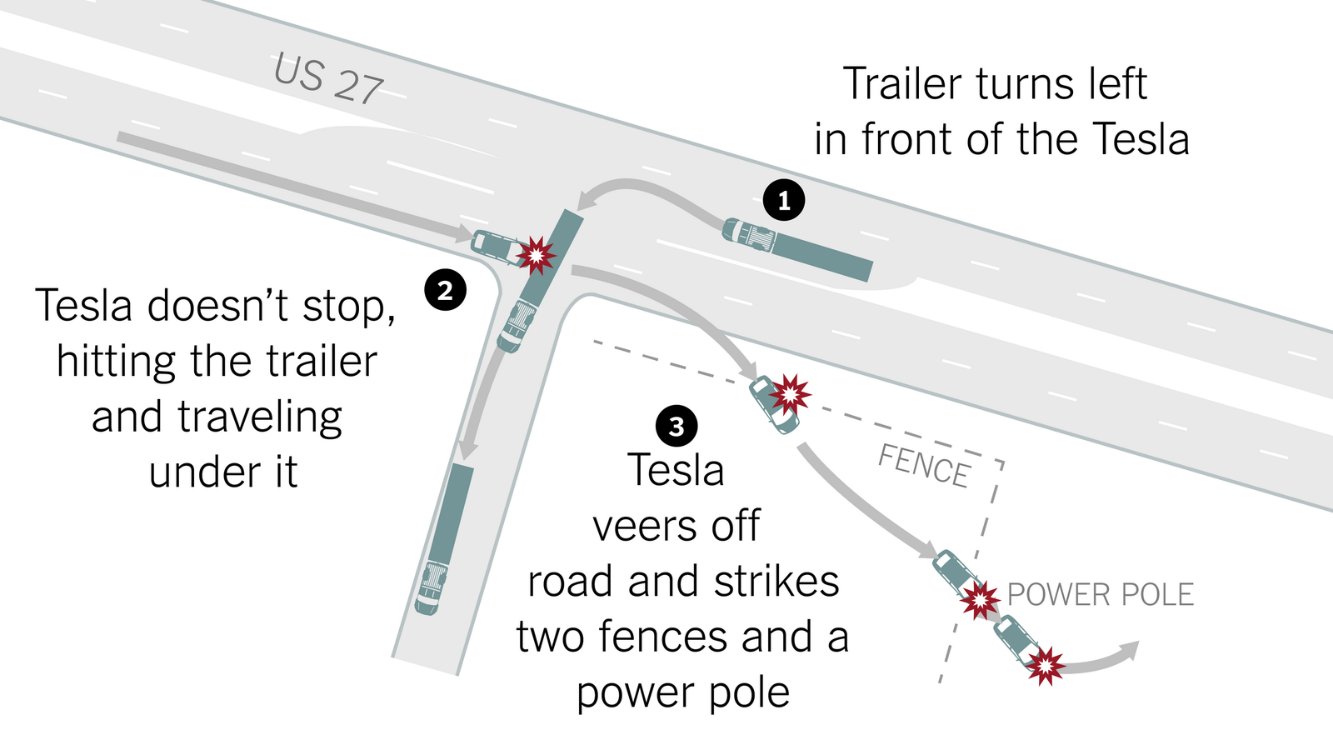 TeslaFloridaMay 2016
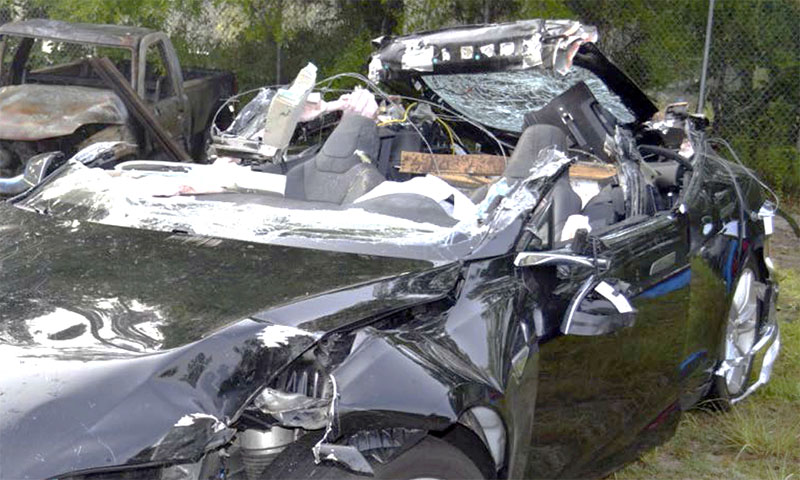 Partial Automation
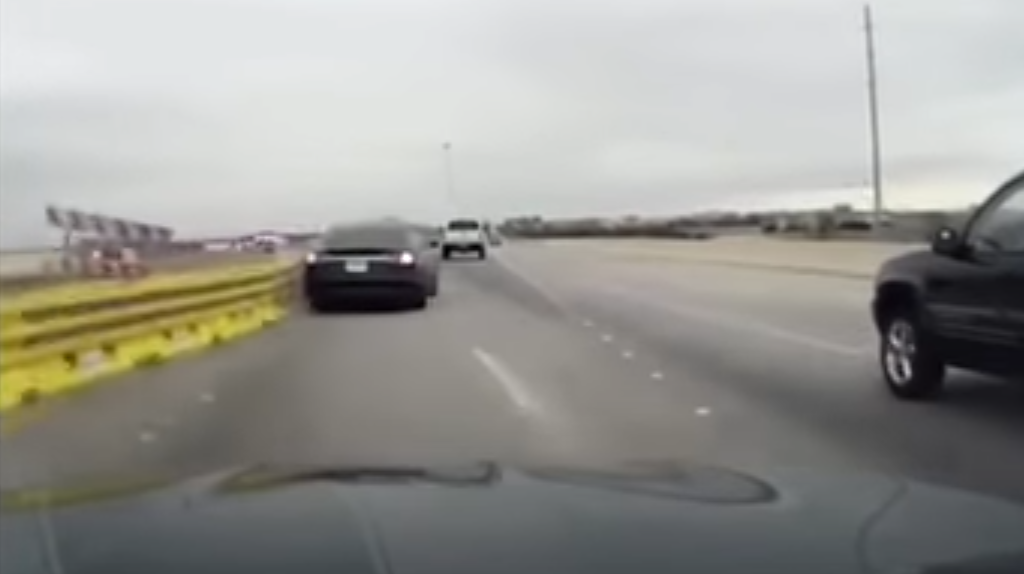 TeslaMarch 2017
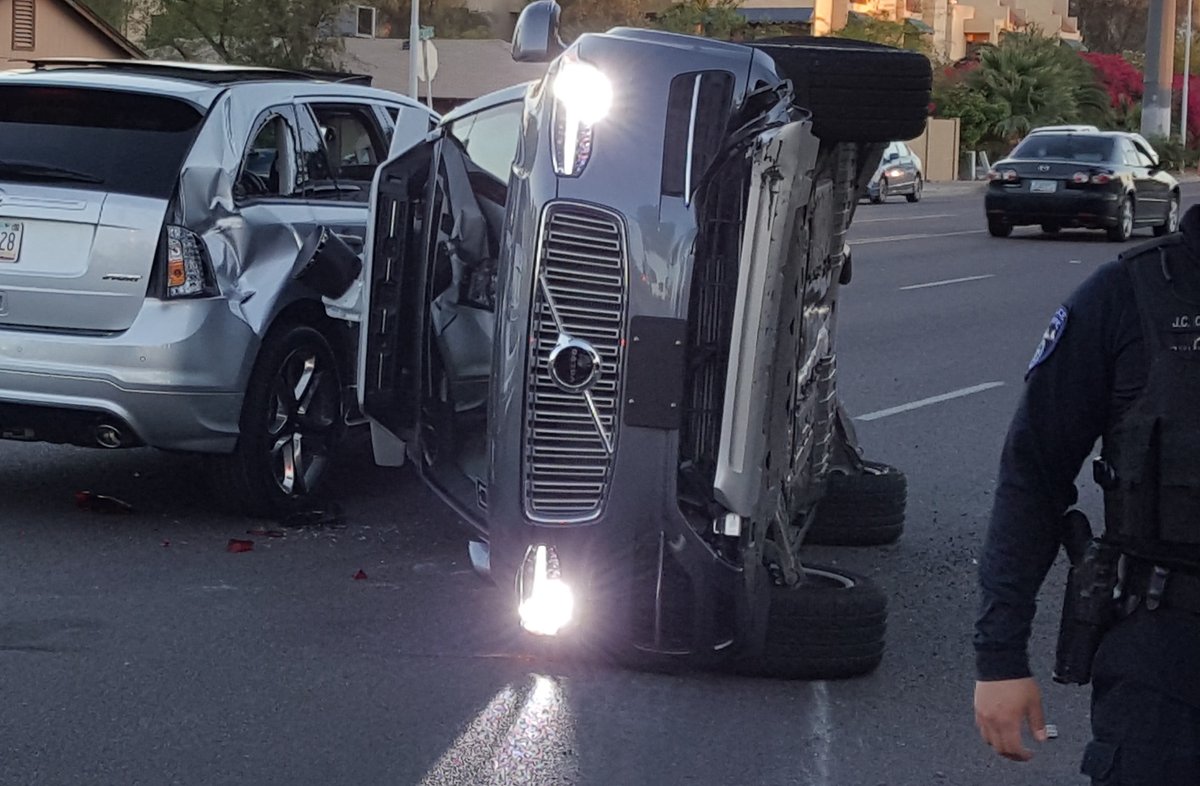 UberMarch 2017
Autopilot and the Re-engagement Challenge
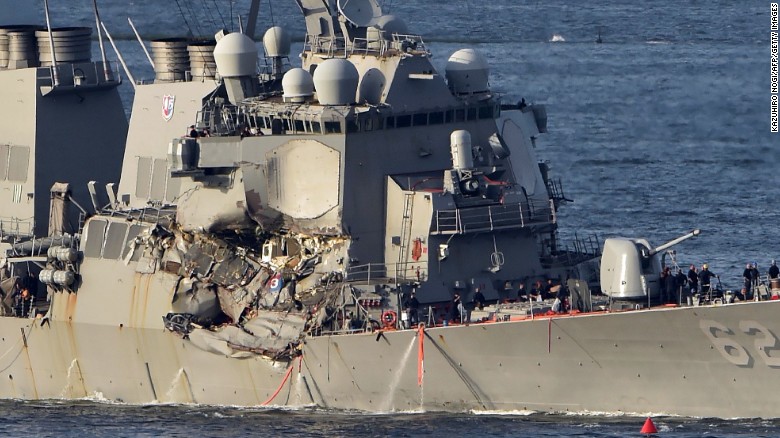 June 2017
[Speaker Notes: June 17, 2017. Destroyer Fitzgerald and ACX Crystal.]
Trends and Outcomes
Safety
Vehicle Miles Traveled (VMT)
Sprawl
Parking
Air Quality
Public Health
Equity
Accessibility
Electrification
Automation
Ownership and Shared Mobility
Changing Auto Ownership
Liability and Insurance
Very Active Area of Work
Data, and Access, Including Near Misses
Certified Operating Conditions
Simulation Environments

“the automated driving industry will likely bear abigger slice of a smaller pie of total crash costs“- Bryant Walker Smith
KPMG Report, June 2017
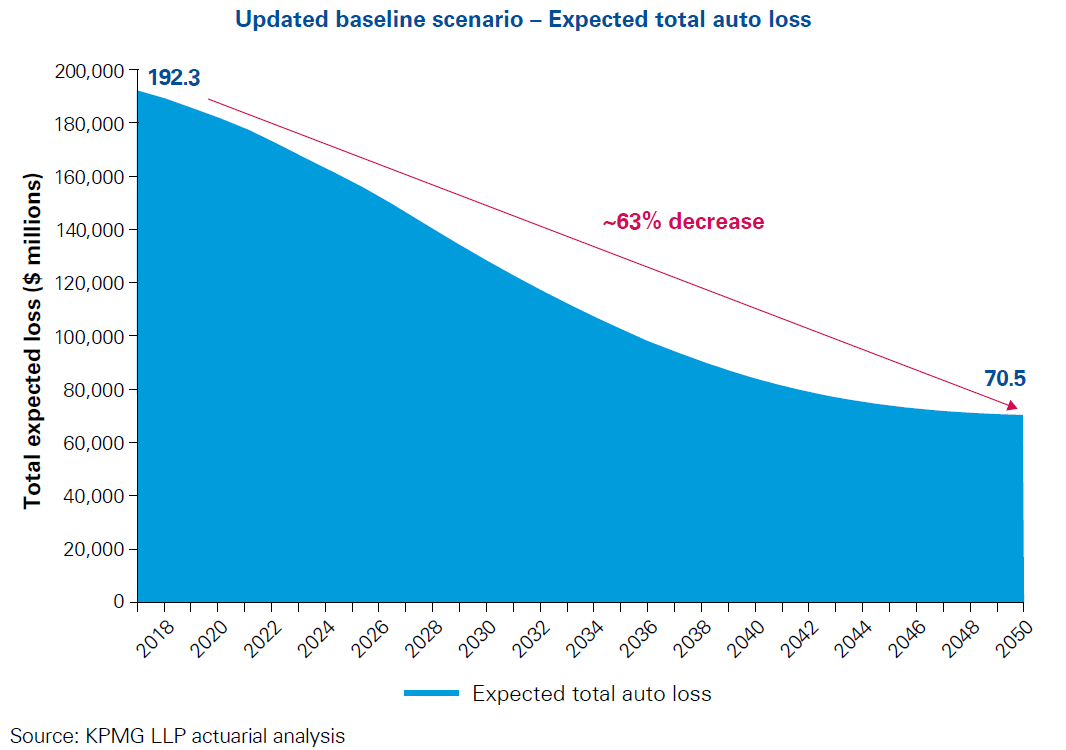 Thank You
Peter Rafferty
608-890-1218prafferty@wisc.edu
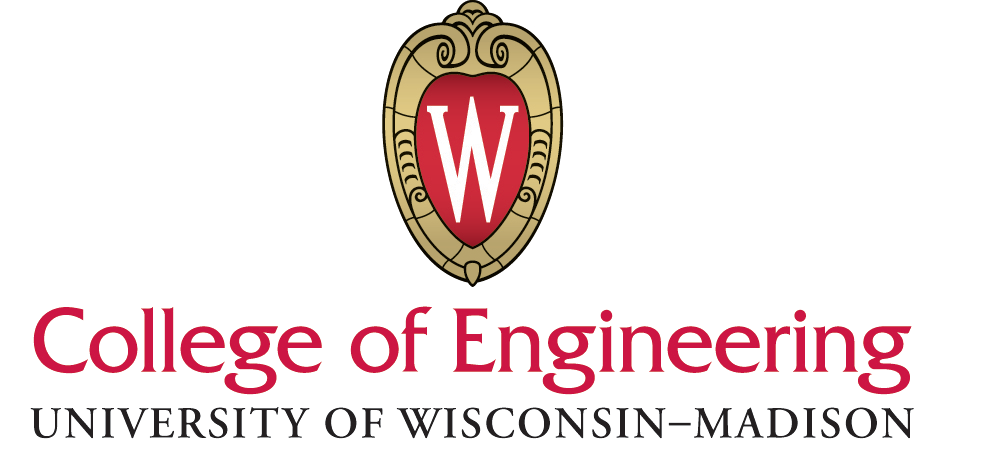